Address
Non-Cacheable Approach
Coarse-Grained Coherence
CoNDA: Efficient Cache Coherence Support for Near-Data Accelerators
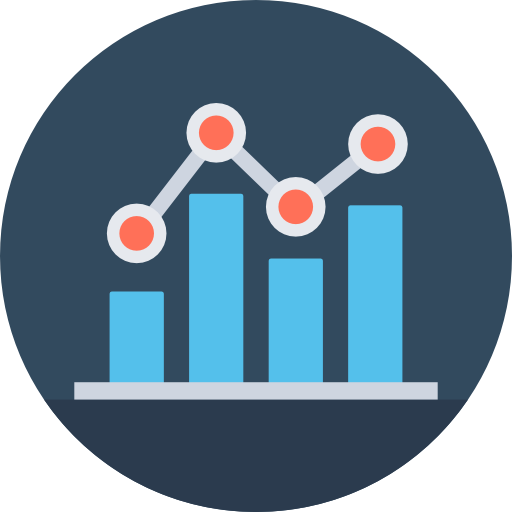 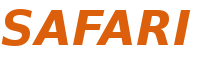 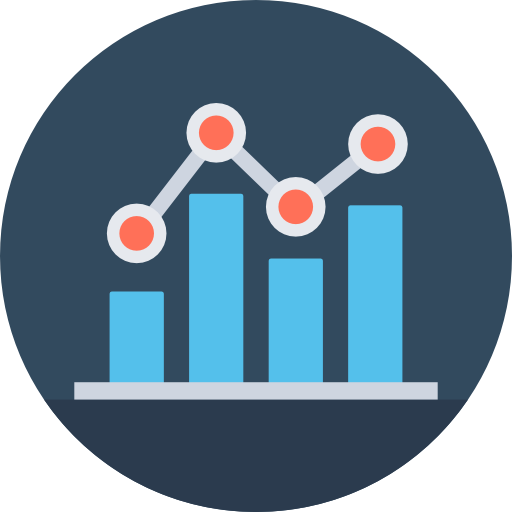 …
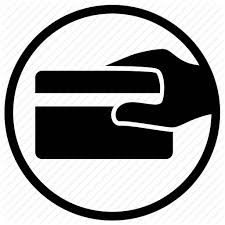 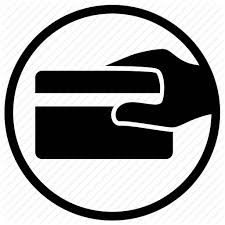 Mark the NDA data as non-cacheable
CPUWriteSet
NDAReadSet
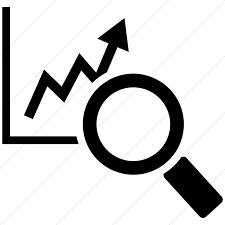 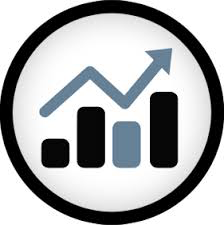 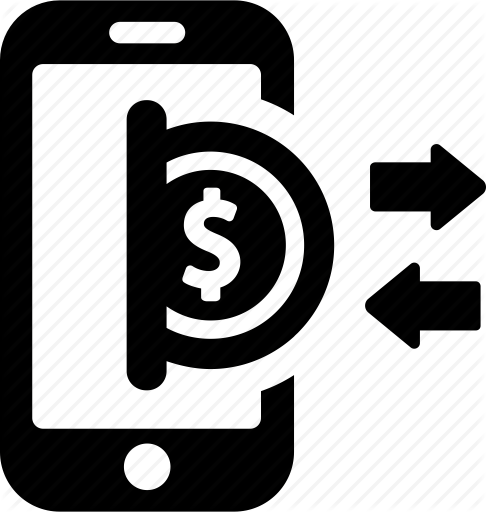 h0
h1
hk-1
CPU
NDA
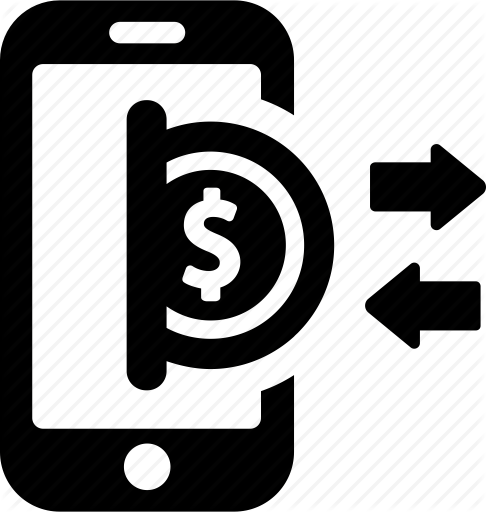 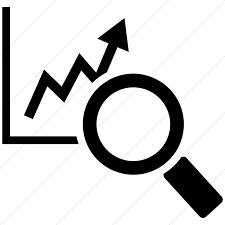 CPU
CPU
NDA
CPU
Get coherence permission for the NDA region
Time
L1
CPU
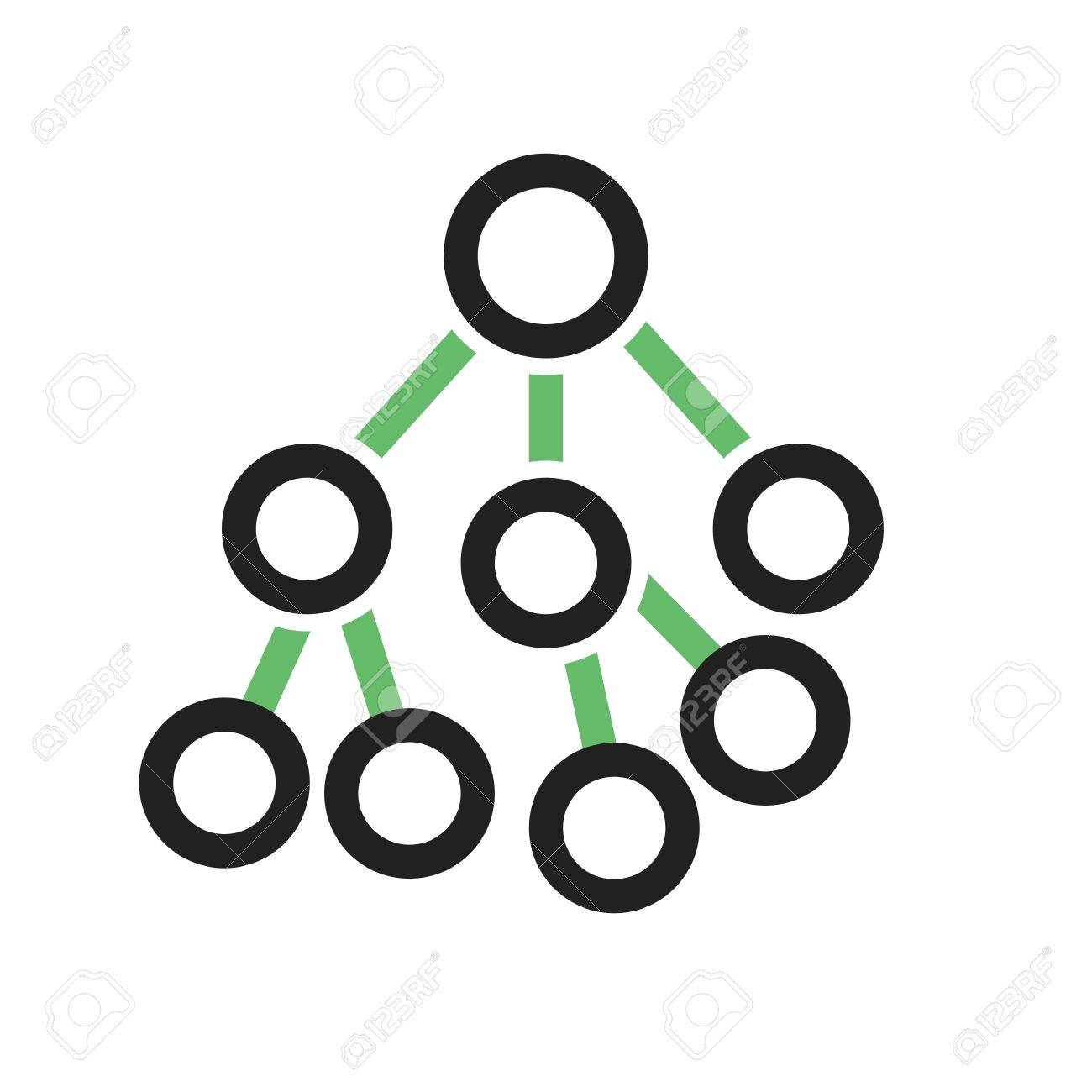 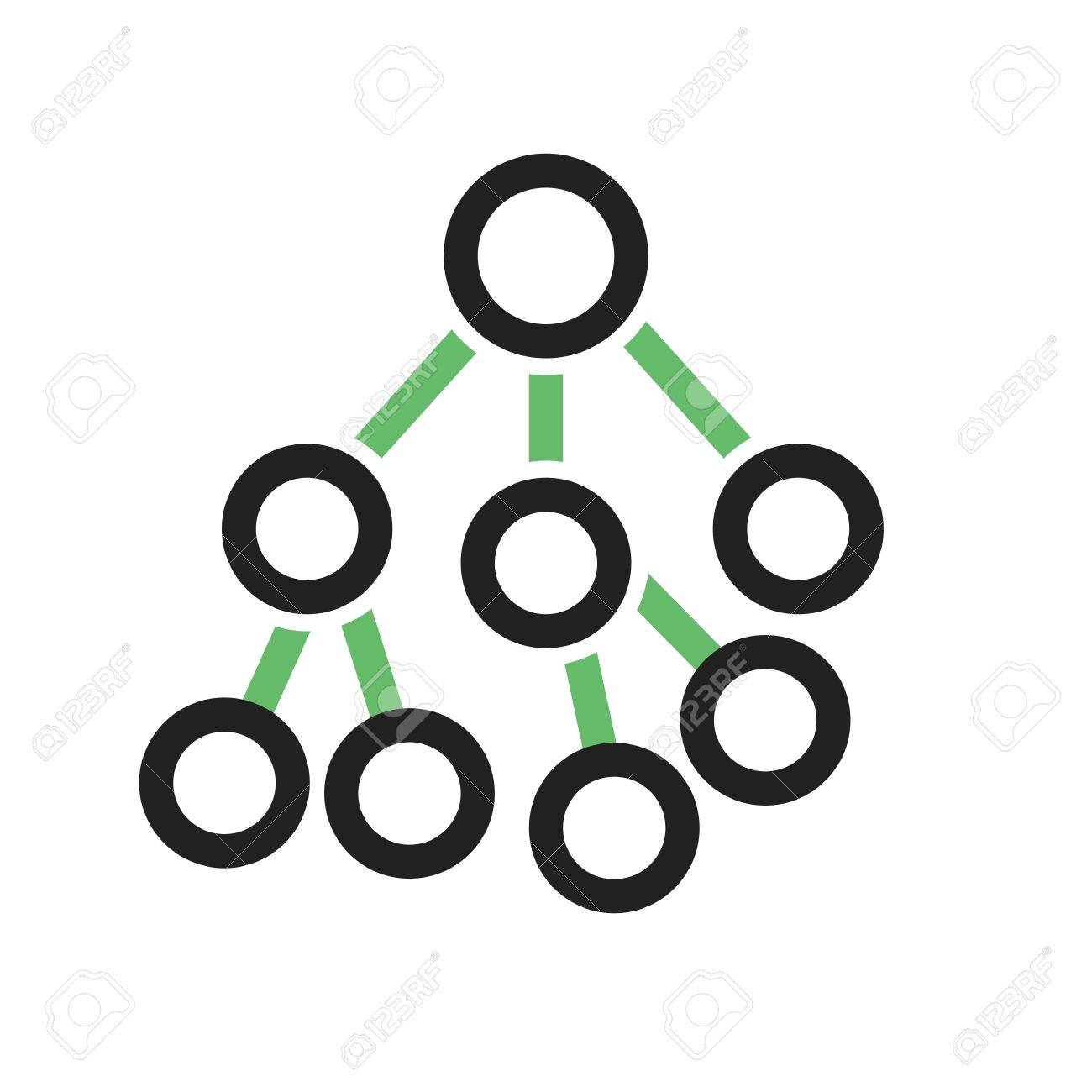 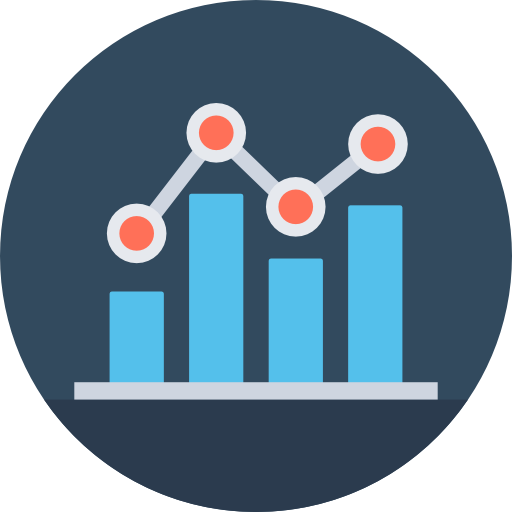 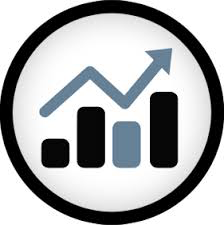 Time
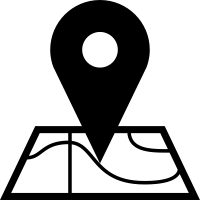 CPU
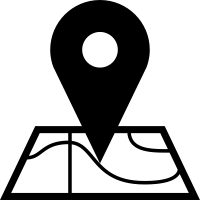 C1.  Wr Z
NDA Core
CPU
C1.  Wr X
Transactions
Analytics
Analytics
Transactions
N1.  Rd X
N4.  Rd X
0
1
1
0
1
0
0
0
1
0
1
1
DRAM
GMEAN
C2.   Rd A
GMEAN
C2.   Rd X
Unnecessarily flushes a large amount of  dirty data
…
Hybrid Databases (HTAP)
CPU
CPU
Graph Processing
GMEAN
N2.  Wr Y
N5.  Wr Y
L1
L1
NDA Core
NDA Core
GMEAN
STALL
C3.   Wr B
C3.   Rd  Y
DRAM
(1) Generates a large number of off-chip accesses
N3.  Rd Z
N6.  Rd Z
Shared LLC
Amirali Boroumand, Saugata Ghose,  Minesh Patel, Hasan Hassan, Brandon Lucia, Rachata Ausavarungnirun, Kevin Hsieh, Nastaran Hajinazar, Krishna Malladi, Hongzhong Zheng, Onur Mutlu
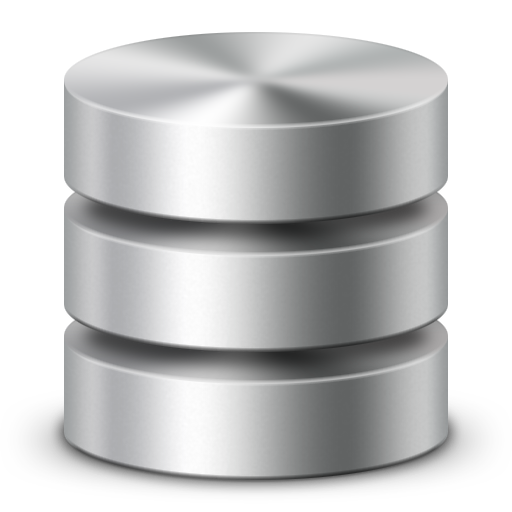 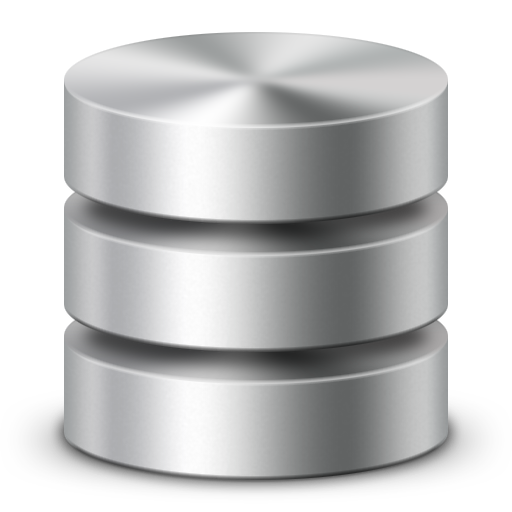 L2
Conflict
C4.   Wr Y
L1
NDA
NDA
Coherence Resolution
Any Coherence Violation?
CPU
Hybrid Database (HTAP)
Hybrid Database (HTAP)
High amount of off-chip coherence Traffic
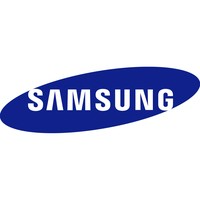 CPUWriteSet
Shared LLC
Shared LLC
(2) Significantly hurts CPU threads performance
1
1
Memory-intensive portions benefit from NDA
Simplifies NDA programming model
If conflicts happens:
L1
Use coarse-grained locks to provide exclusive access
C5.   Wr Y
Coherence Resolution
Coherence Resolution
The CPU flushes the dirty cache lines that match addresses in the NDAReadSet
C4.   Wr Y
C6.   Rd  Y
Compute Unit
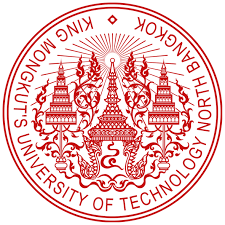 NDAReadSet
CPUWriteSet
CPUWriteSet
Bloom filter based signature has two benefits:
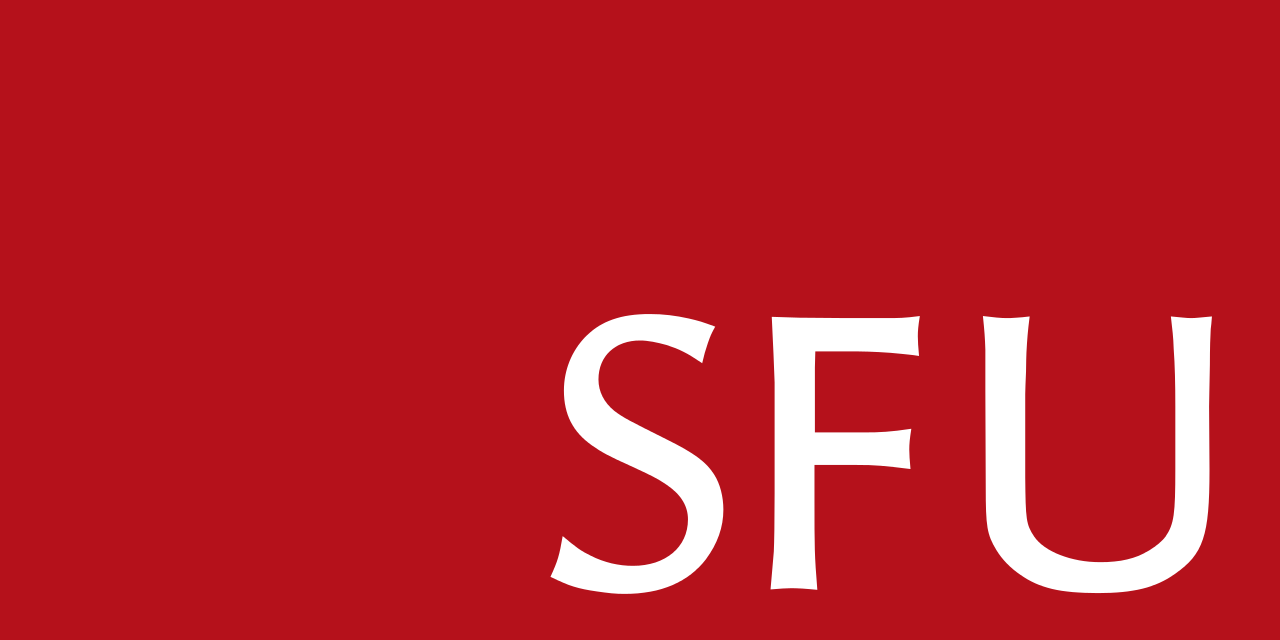 If no conflicts:
L1
L1
C5.   Rd  Y
N4.  Rd Z
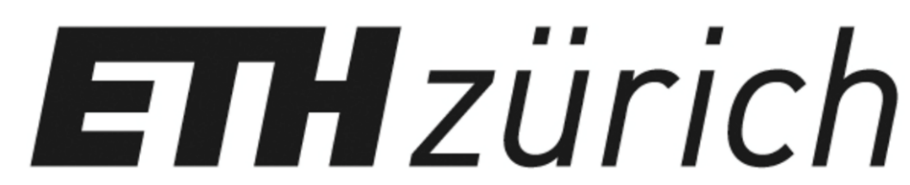 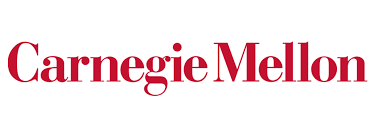 Transactions
NDA
NDAWriteSet
NDA invalidates all uncommitted cache lines
Any clean cache lines in the CPU that match an address in the NDAWriteSet are invalidated
N5.  Wr Y
Access to NDA data
Analytics
Transactions
Analytics
NDAReadSet
NDAReadSet
Blocks CPU threads when they access NDA data regions
Any Coherence Violation?
N6.  Rd X
Signatures are erased and NDA restarts execution
Allows us to easily perform coherence resolution
The NDAReadSet and NDAWriteSet are used to track memory accesses from NDA
2
2
Allows us to get permissions for only the pieces of data that are actually accessed
Per-word dirty bit mask to mark all uncommitted data updates
Compute-intensive or cache friendly portions should remain on the CPU
Poor handling of coherence eliminates much of an NDA’s performance and energy benefits
NDA commits data updates
NDAWriteSet
NDAWriteSet
Data Sharing
C7.  Wr X
Allows for a large number of addresses to be stored within a fixed-length register
NC fails to provide any energy saving and perform 6.0% worse than CPU-only
Application Analysis
Coherence For NDAs
C6.   Wr X
CPU
CPU
CPU
CPU
NDA
NDA
CPU
CPU
CPU
CPU
CG fails to provide any performance benefit of NDA and perform 0.4% worse than CPU-only
Challenge: Coherence between NDAs and CPUs
2nd key observation:  CPU threads and NDA kernels typically do not concurrently access the same cache lines
(1) Large cost of off-chip communication
We find not all portions of applications benefit from NDA
For Connected Components application, only 5.1% of the CPU accesses collide with NDA accesses
(2) NDA applications generate a large amount of off-chip data movement
1st key observation:  CPU threads often concurrently access the same region of data that NDA kernels are accessing which leads to significant data sharing
It is impractical to use traditional coherence protocols
CPU threads rarely update the same data that an NDA is actively working on
Data Sharing
CoNDA
Analysis of Existing Coherence Mechanisms
We propose CoNDA, a mechanism that uses optimistic NDA execution to avoid unnecessary coherence traffic
CPU
NDA
Time
Effective Ordering
CPU Thread Execution
Offload NDA kernel
Concurrent CPU + NDA Execution
Optimistic-execution
No Coherence Request
Signature
Signature
Send signatures
Coherence Resolution
Fine-Grained Coherence
Commit or Re-execute
Identifying Coherence Violations
Using fine-grained coherence has two benefits:
Yes. Flush Z to DRAM
No. commit NDA operations
FG eliminates 71.8% of the energy benefits of an ideal NDA mechanism
Architecture Support
Evaluation
High Level Architecture of CoNDA
Optimistic Execution
CoNDA consistently retains most of Ideal-NDA’s benefits, coming within 10.4% of the Ideal-NDA performance
Coherence Resolution
CoNDA significantly reduces energy consumption and comes within 4.4% of Ideal-NDA